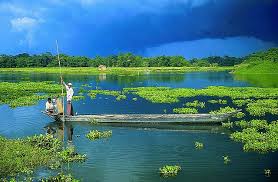 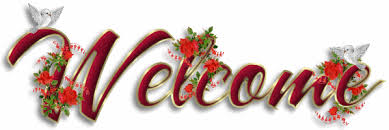 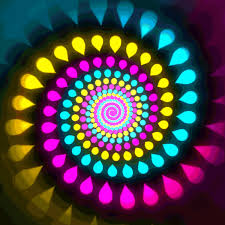 Teacher introduction
Md Abul Kashem 
Assistant teacher 
Lakeshor dakhil madrasa 
Chatak Sunamgonj 
Mobile 01786498922
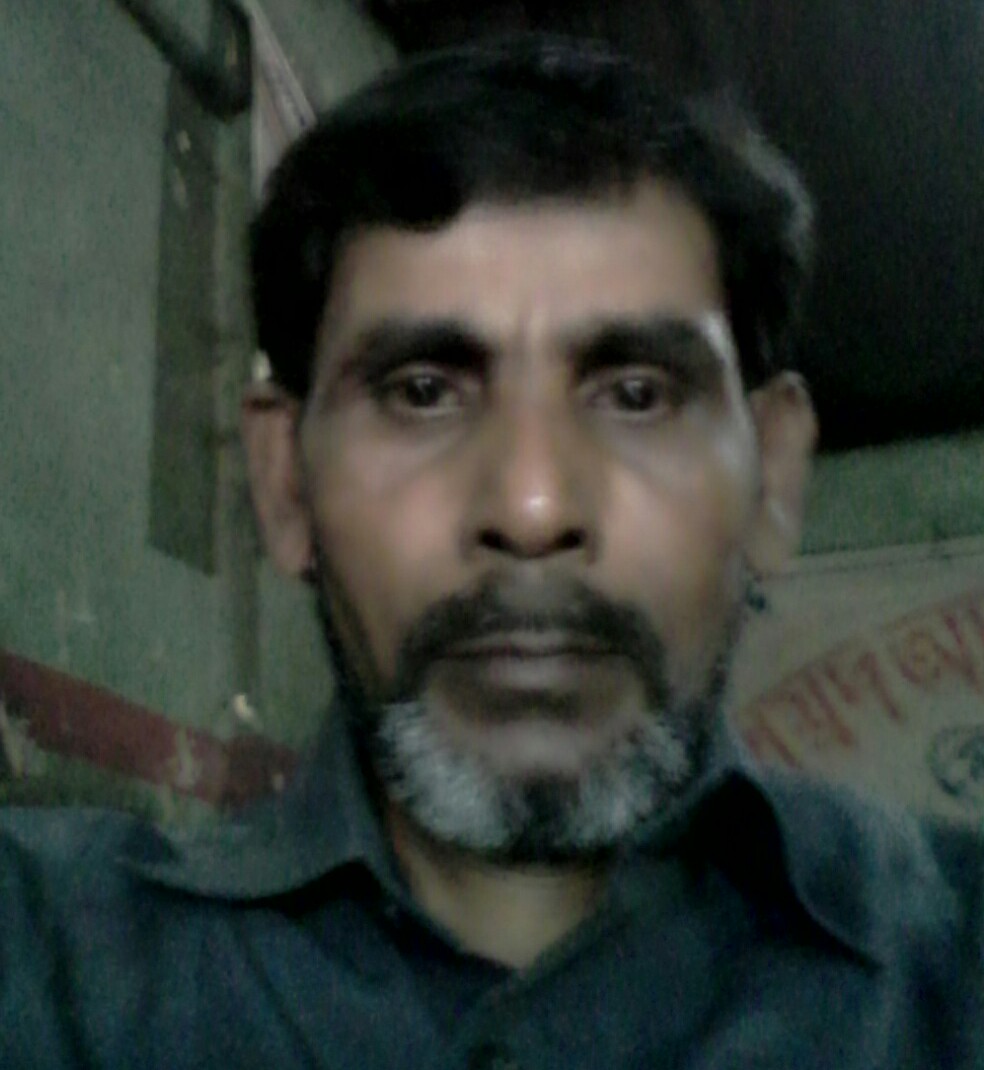 Let us see some pictures
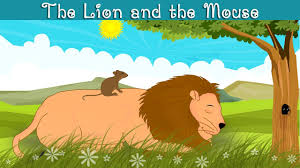 What did you see in the picture ?
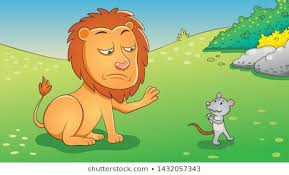 What did you see in the picture ?
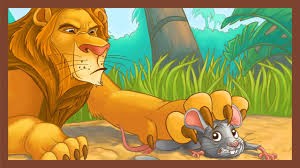 Was the lion in the net ?
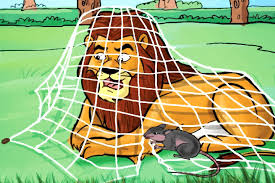 What did mouse do ?
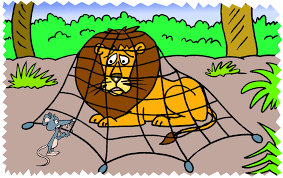 Read loudly
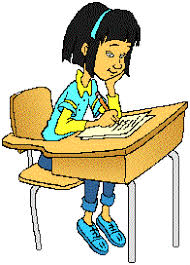 One day, a lion was sleeping in the forest. The lion was big and strong.The mouse was playing near the lion.
Correct pronounciation
Sleeping, Forest, Strong, Lion, Mouse, Playing, Feared
Let us see the picture
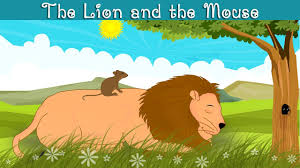 Pair works
1.What was the lion doing at the beginning of the story ? 
2.What was the mouse doing at the beginning of the story ?
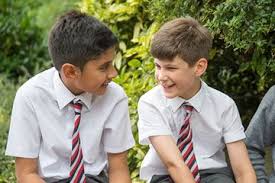 Look at the picture
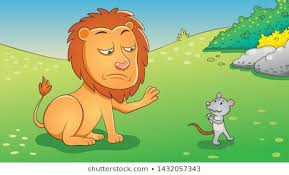 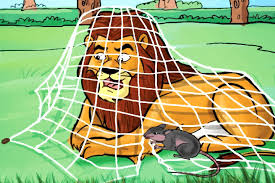 The mouse was cutting the net.
The lion was angry.
Evaluation
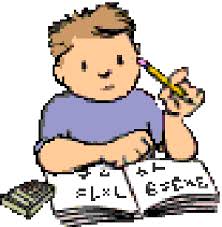 1.Why was the lion angry with the mouse ? 
2.How did the mouse cut the net ?
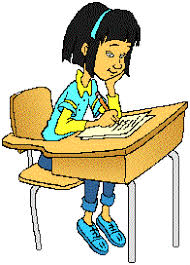 Home work
What is the moral of the story ? 
1.Little friends are as good as big friends. 
2.Strong friends are more helpful than little friends.
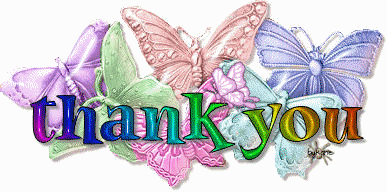 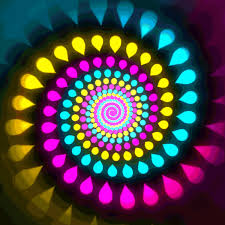